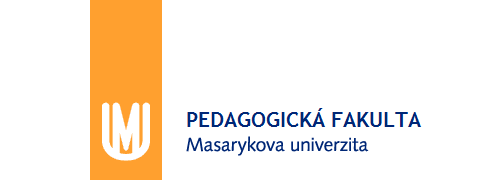 Finanční gramotnost
podzim 2019
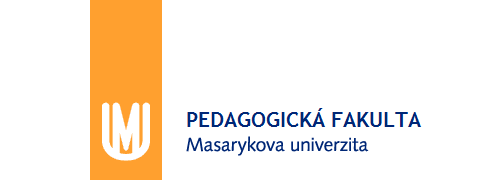 Ekonomické a finanční procesy v ekonomickém prostředí
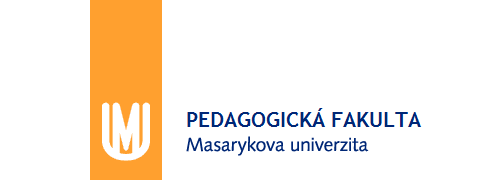 Finanční gramotnost
Hospodářství
společným předmětem zkoumání a popisu ekonomických věd je hospodářství
Hospodářství = oblast lidské činnosti, která se zabývá uspokojováním lidských potřeb
lidské potřeby jsou prakticky neomezené 
statky jsou svou podstatou nedostatkové a omezené(statky = prostředky jimiž je možno tyto potřeby uspokojovat) 
napětí mezi neomezenými potřebami a omezenými statky nutí člověka, aby hospodařil
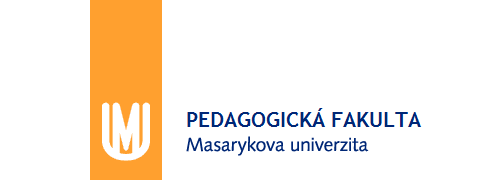 Finanční gramotnost
Trh
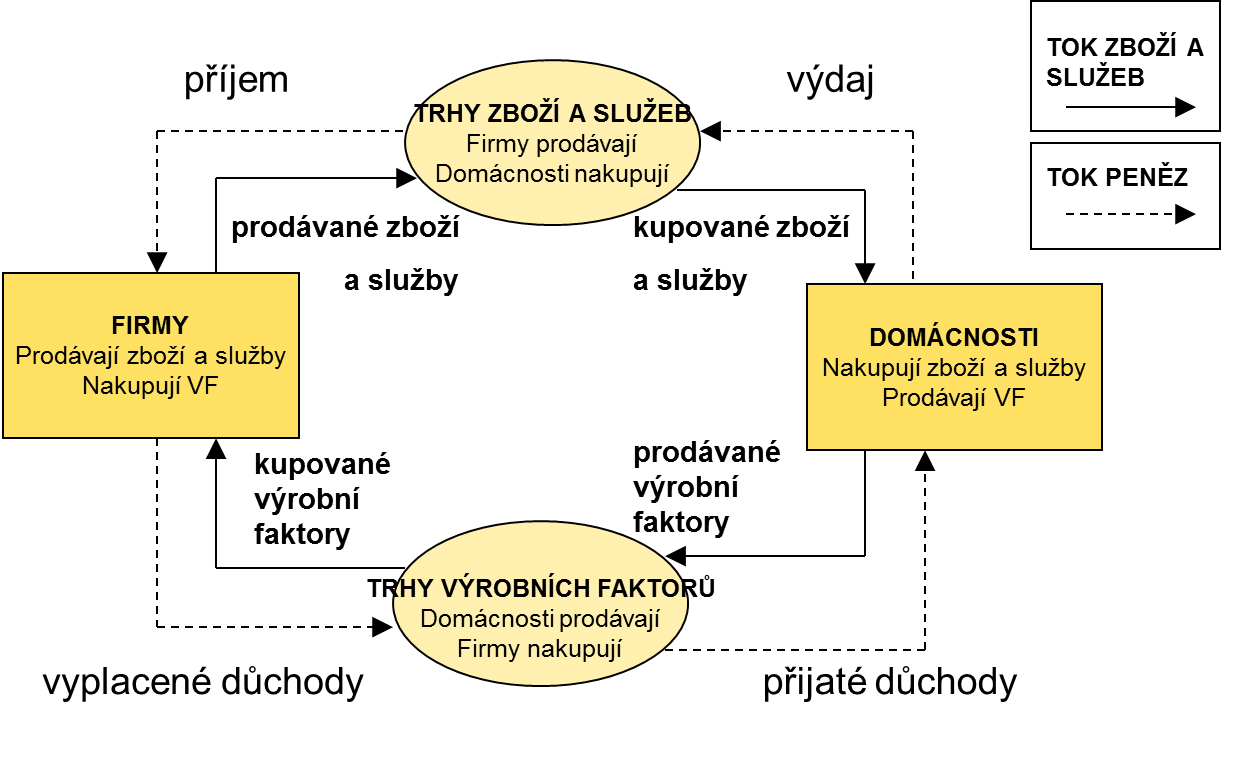 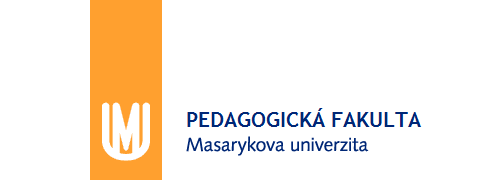 Finanční gramotnost
Vývoj trhu
TRH
soběstačná hospodářství domácnosti (společnost lovců a sběračů)
dělba práce 
specializace na určité druhy statků
základ pro růst významu směny
peníze
prostředek směny
vznik u Féničanů;, bankovky v Číně
rozvoj bank a finančního sektoru ve středověku
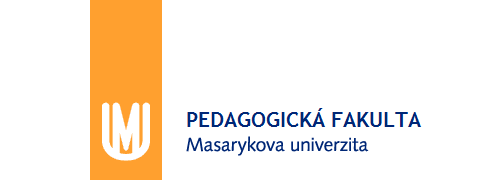 Finanční gramotnost
Vývoj trhu
TRH
dělba práce na mezinárodní úrovni
vznik mezinárodního obchodu
absolutní výhoda (A. Smith); komparativní výhoda (D. Ricardo)
hospodářský systém
centrálně plánovaný systém
tržní systém
tržní struktury
uspořádání vztahů mezi nabídkou a poptávkou
dokonalá konkurence; oligopol; monopol; monopolistická konk.
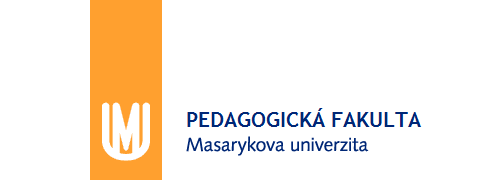 Finanční gramotnost
Obchod
prostředník ekonomických transakcí
výhodnost obchodu jako prostředníka = efektivita transakcí
barterový obchod vs. obchod prostřednictvím trhu





Snížení počtu vzájemných vazeb (efektivnější transakce/nižší náklady)
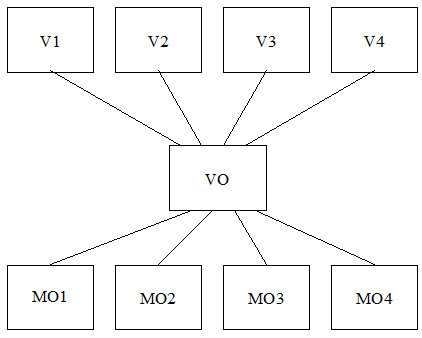 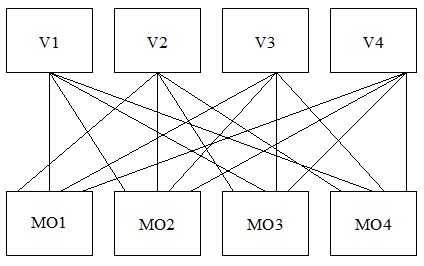 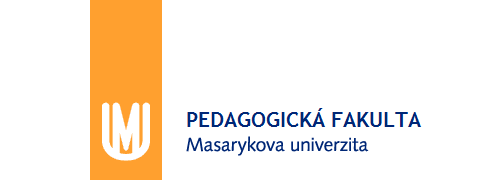 Finanční gramotnost
Mikroekonomický základ
Preference spotřebitele
Rozpočtové omezení
Náklady a výnosy podniku
Konkurence a konkurenceschopnost
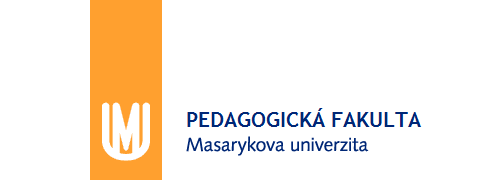 Finanční gramotnost
Makroekonomická politika
Makroekonomické ukazatele
Hrubý domácí produkt
Nezaměstnanost
Inflace
Hospodářská politika státu
Vytváření právního rámce
Fiskální politika
Monetární politika
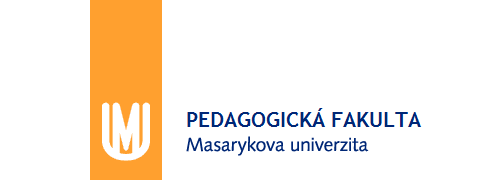 Děkuji za pozornost!
Příjemný zbytek dne!